Karta z choinką 3d
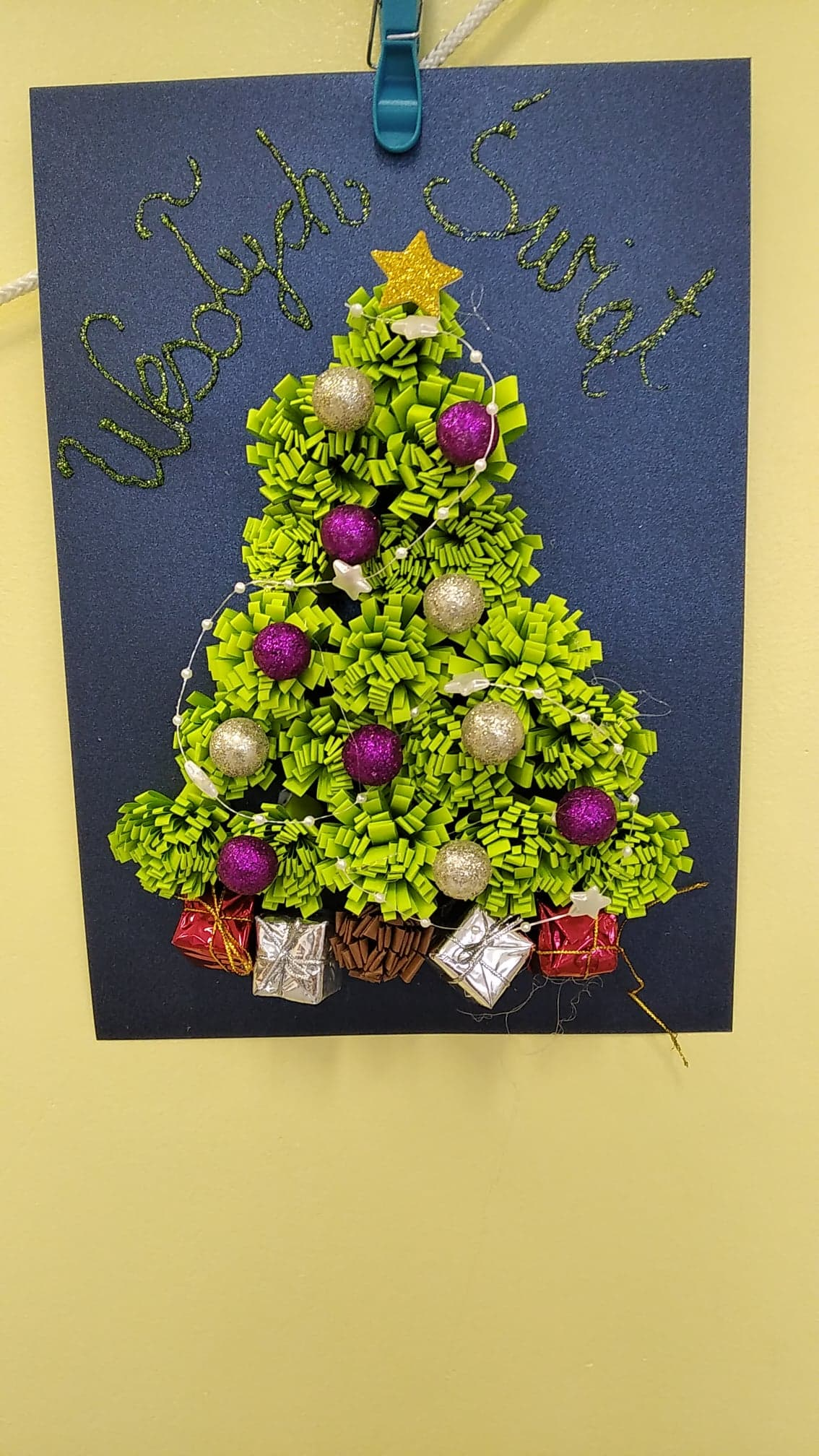 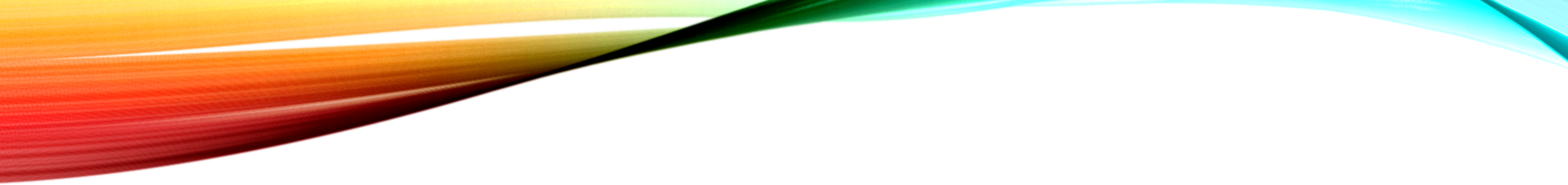 Potrzebne materiały
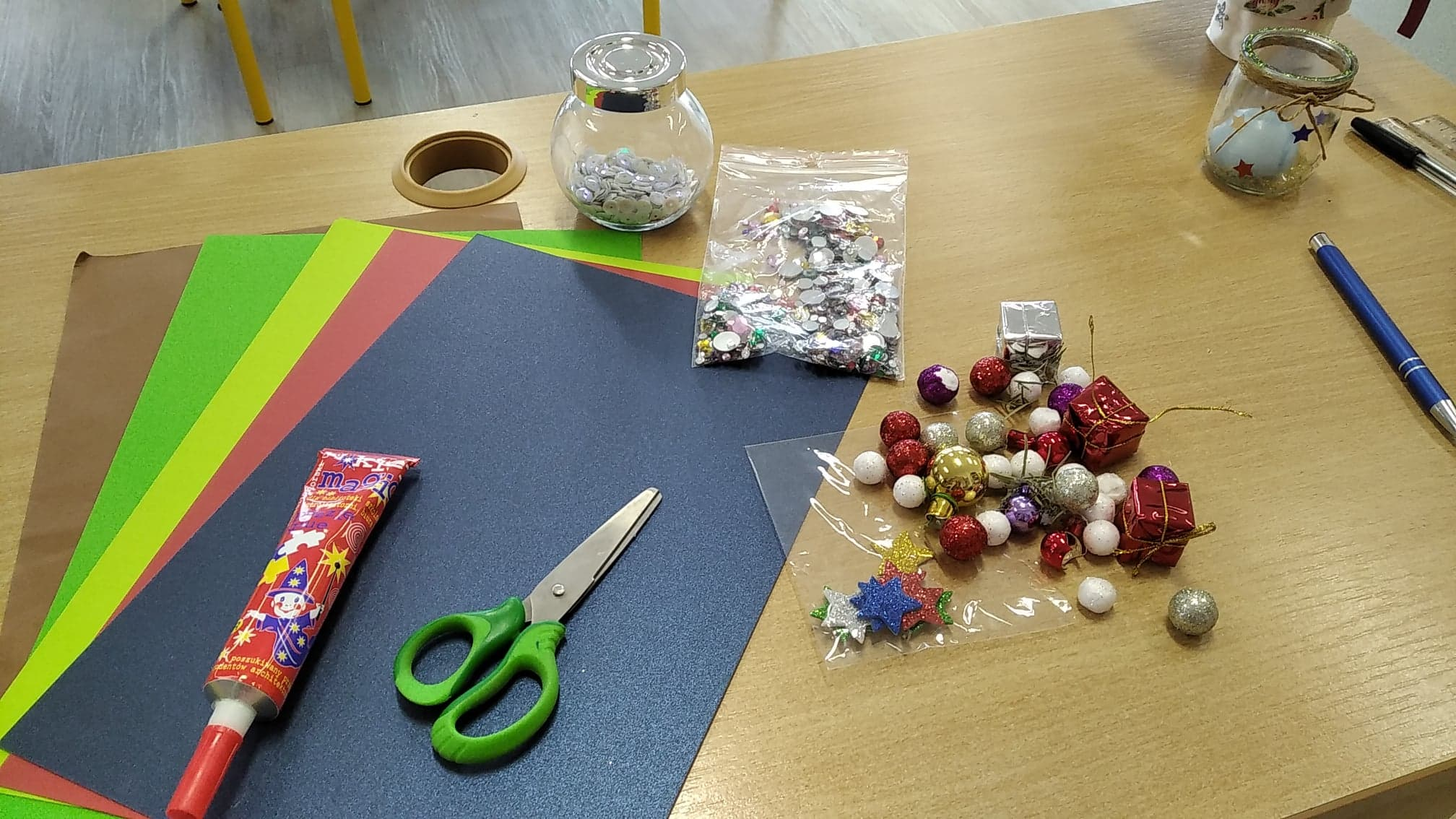 Kolorowa kartka jako tło
Zielone kartki A4, brązowa kartka
Klej magiczny lub klej na gorąco
Nożyczki i ozdoby na choinkę (kuleczki, łańcuch, wstążeczki itp.)
Każdą zieloną kartkę podziel na trzy części wzdłuż dłuższego boku, każdy pasek sklej wzdłuż dłuższego boku nie zaginając kartki
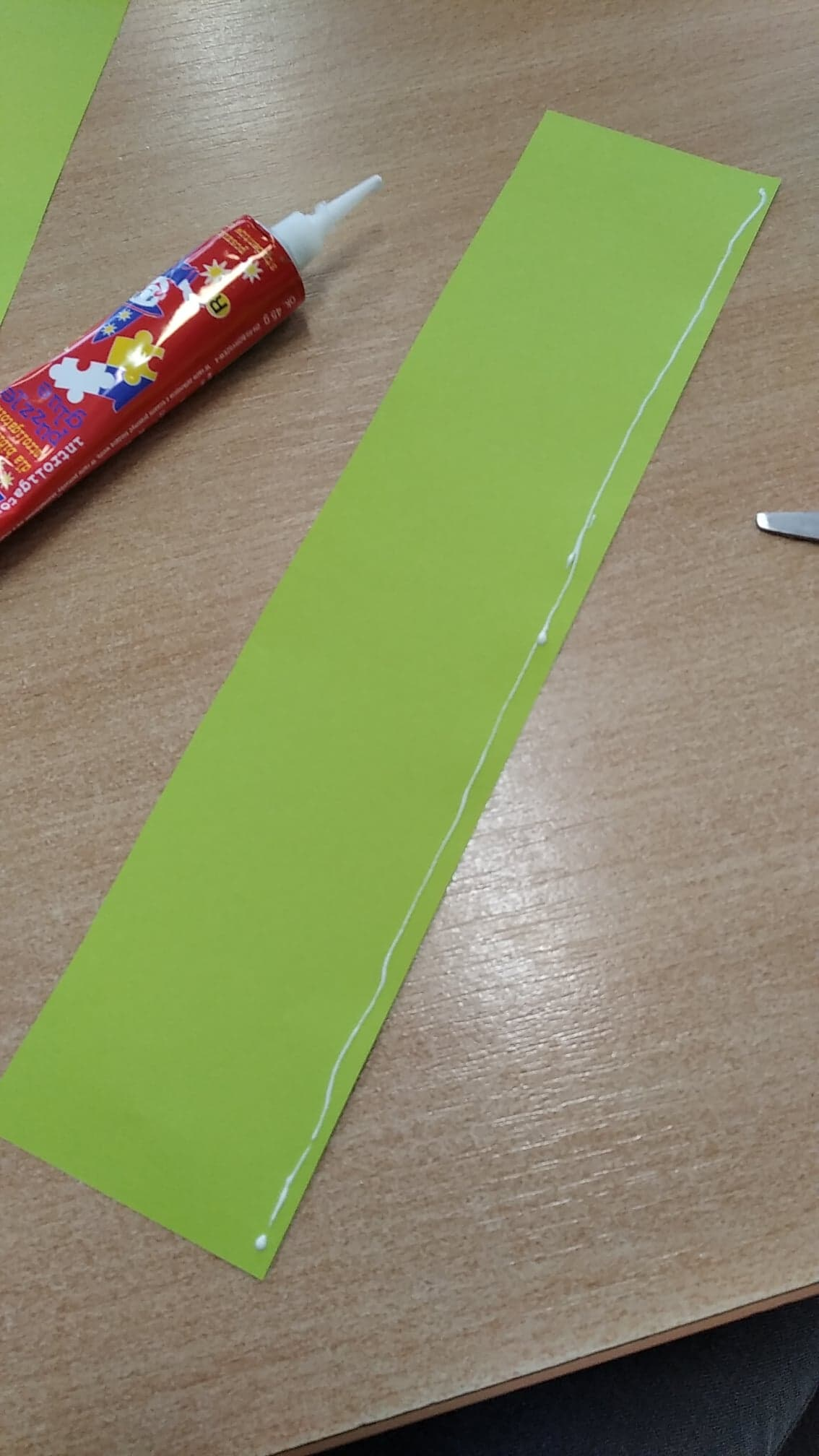 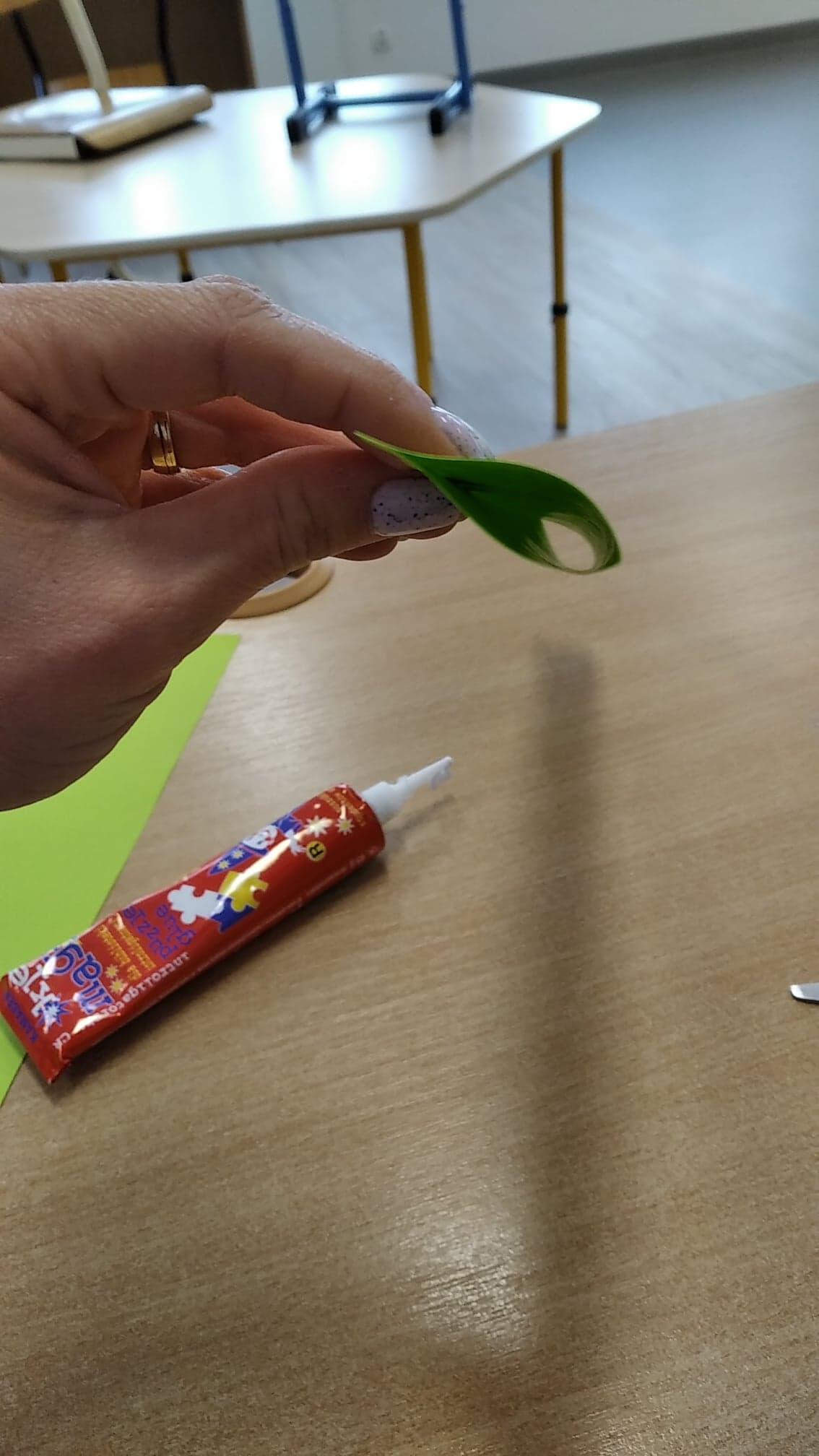 Natnij pasek od strony złożenia jak na zdjęciu i zwiń w rulon tworząc „brokułka”
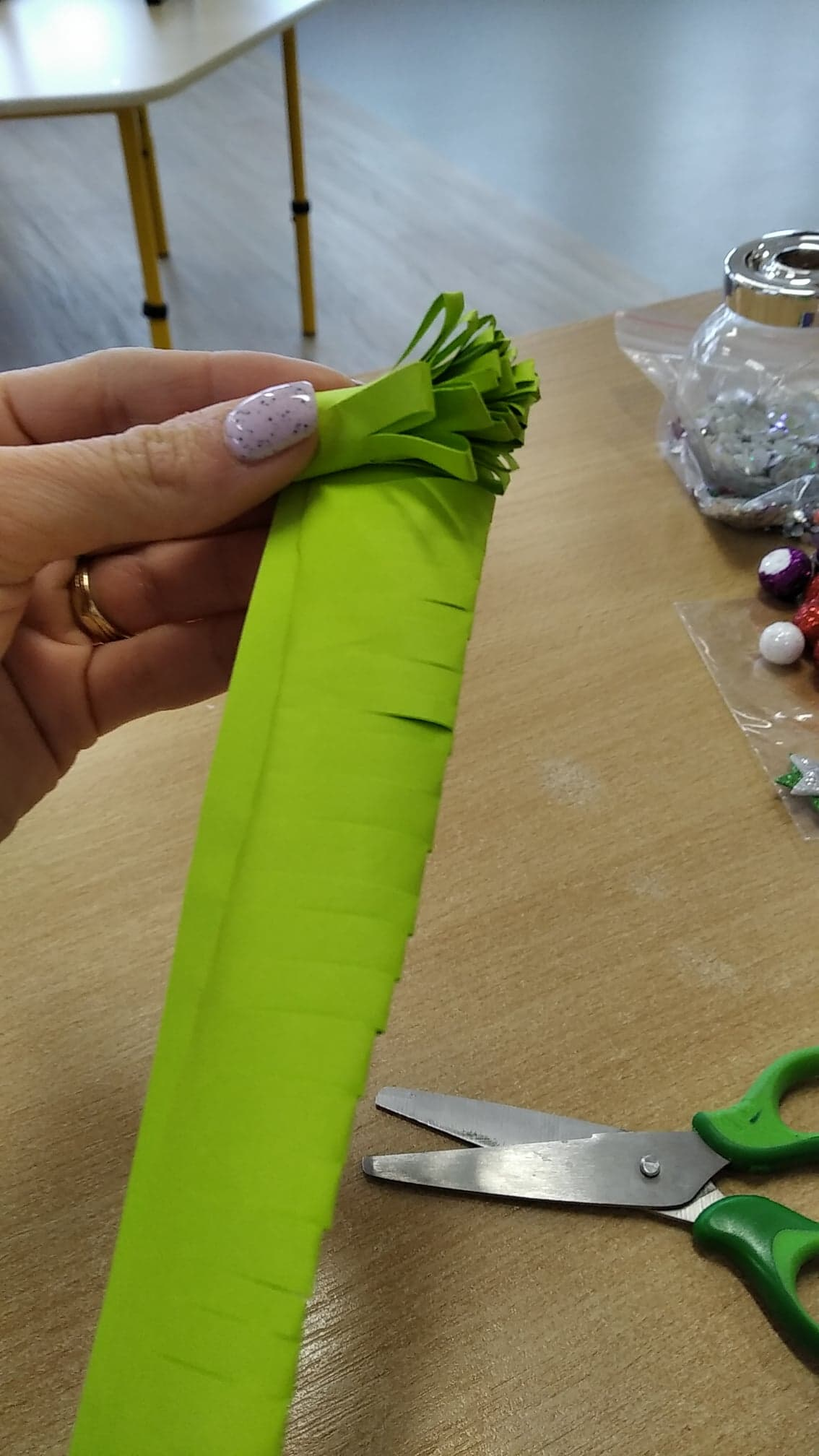 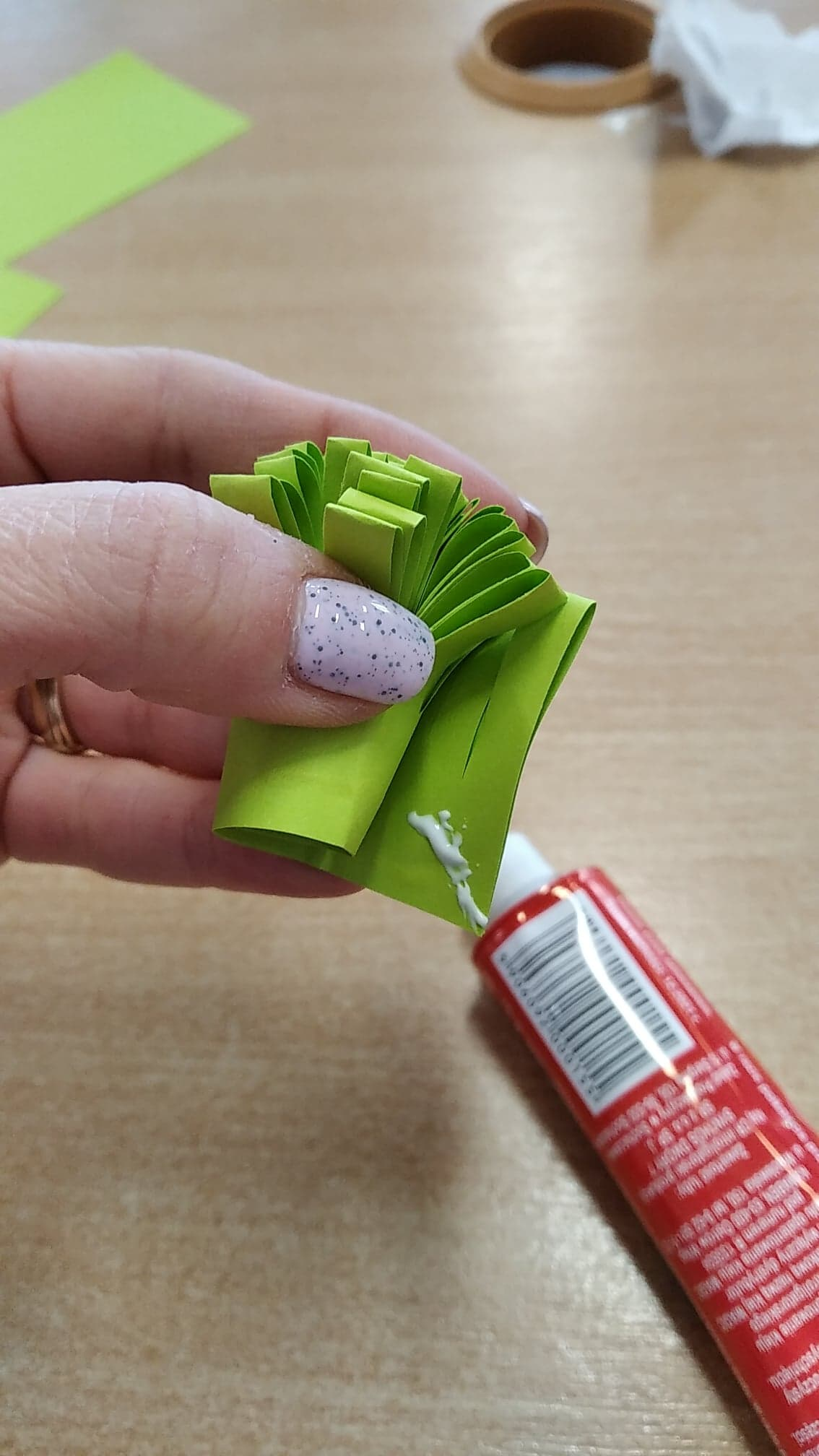 Zrób takich „brokułek” 15 lub 10. przyklej je klejem na kartkę tło tworząc choinkę.
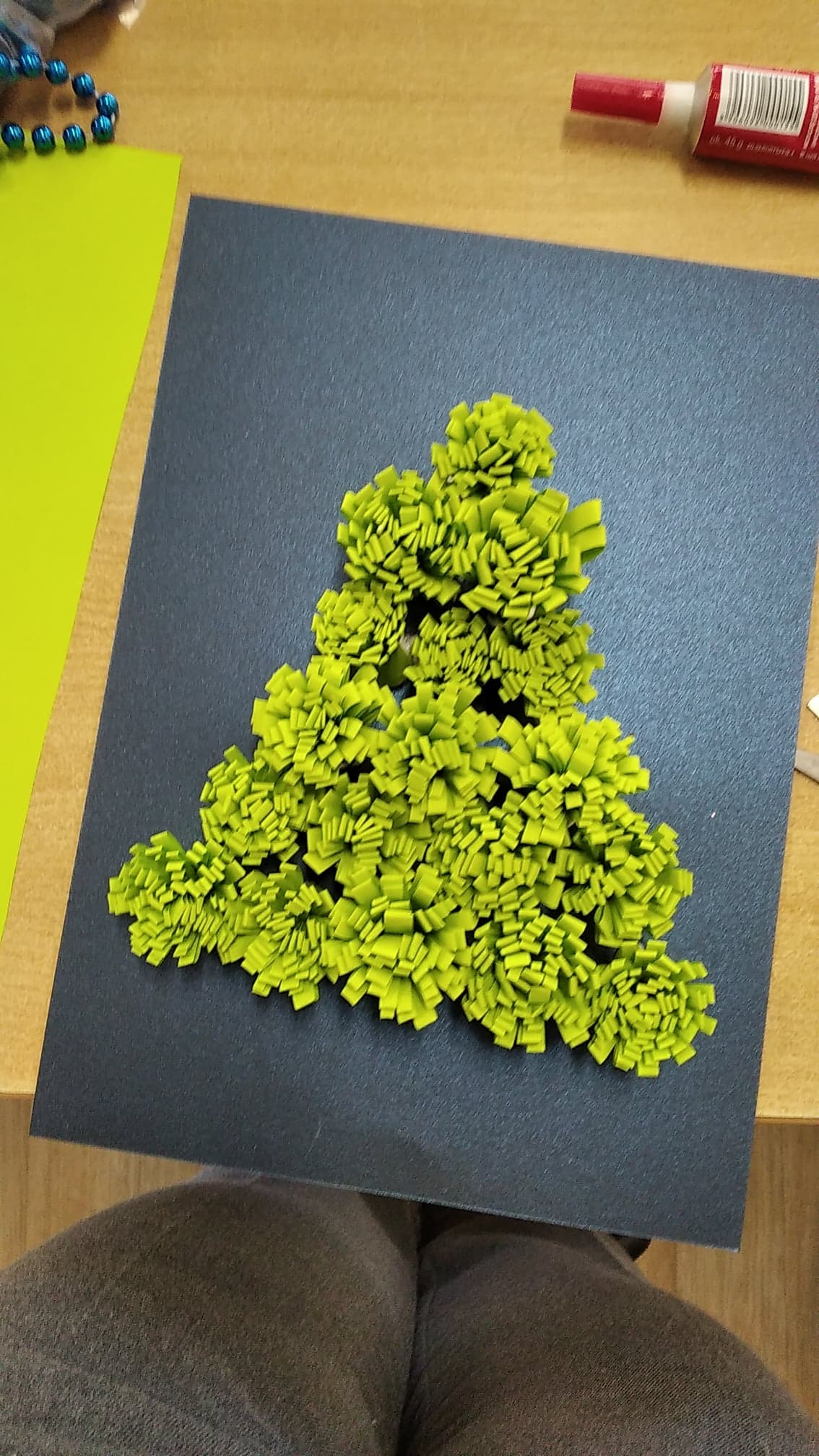 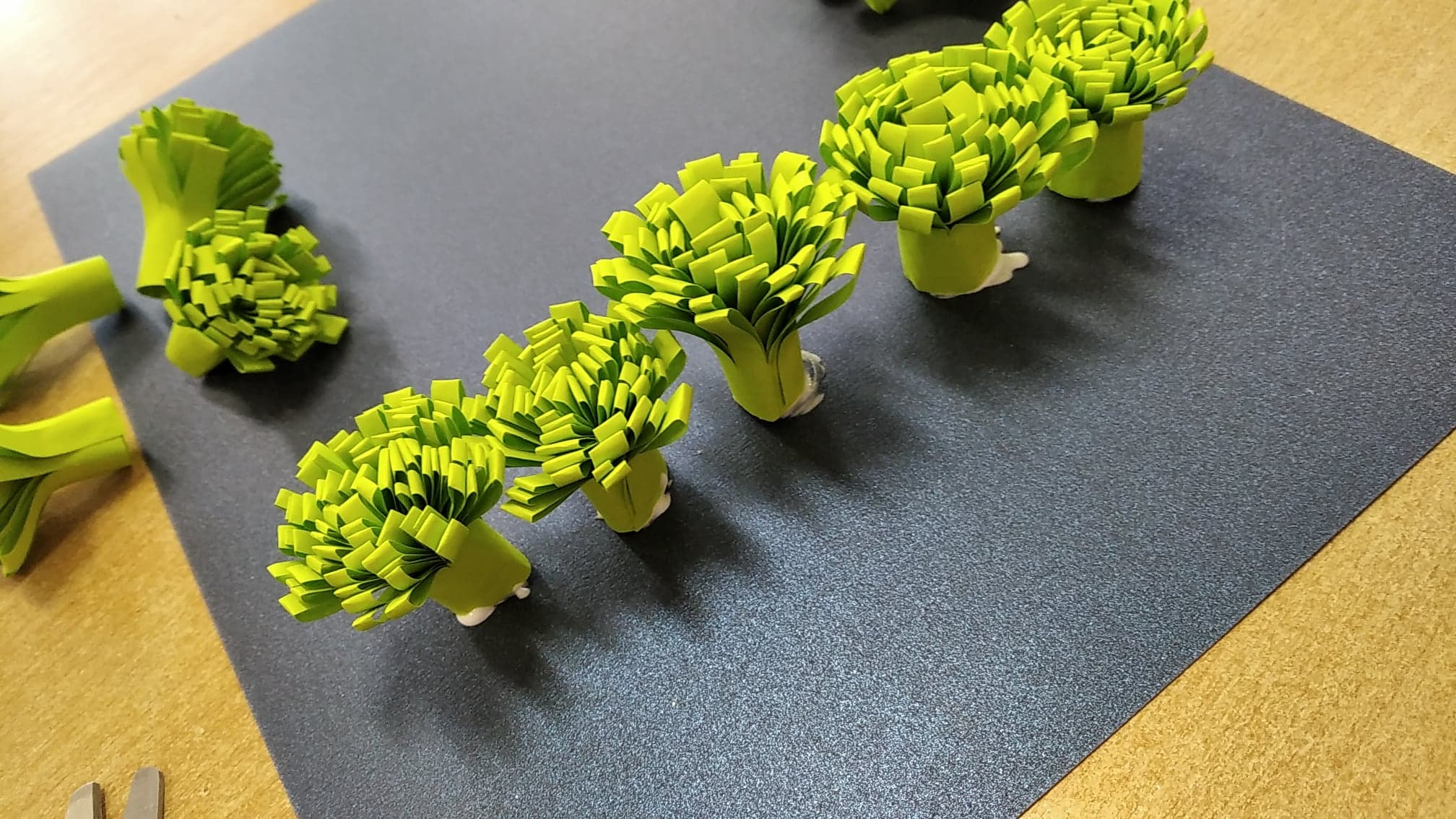 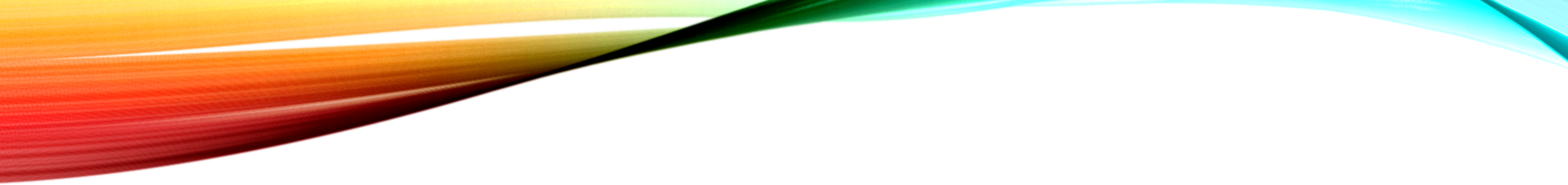 Z brązowego paska zrób również „brokułka” i przyklej jako pień choinki. Ozdób choinkę gwiazdką, bombkami itp..
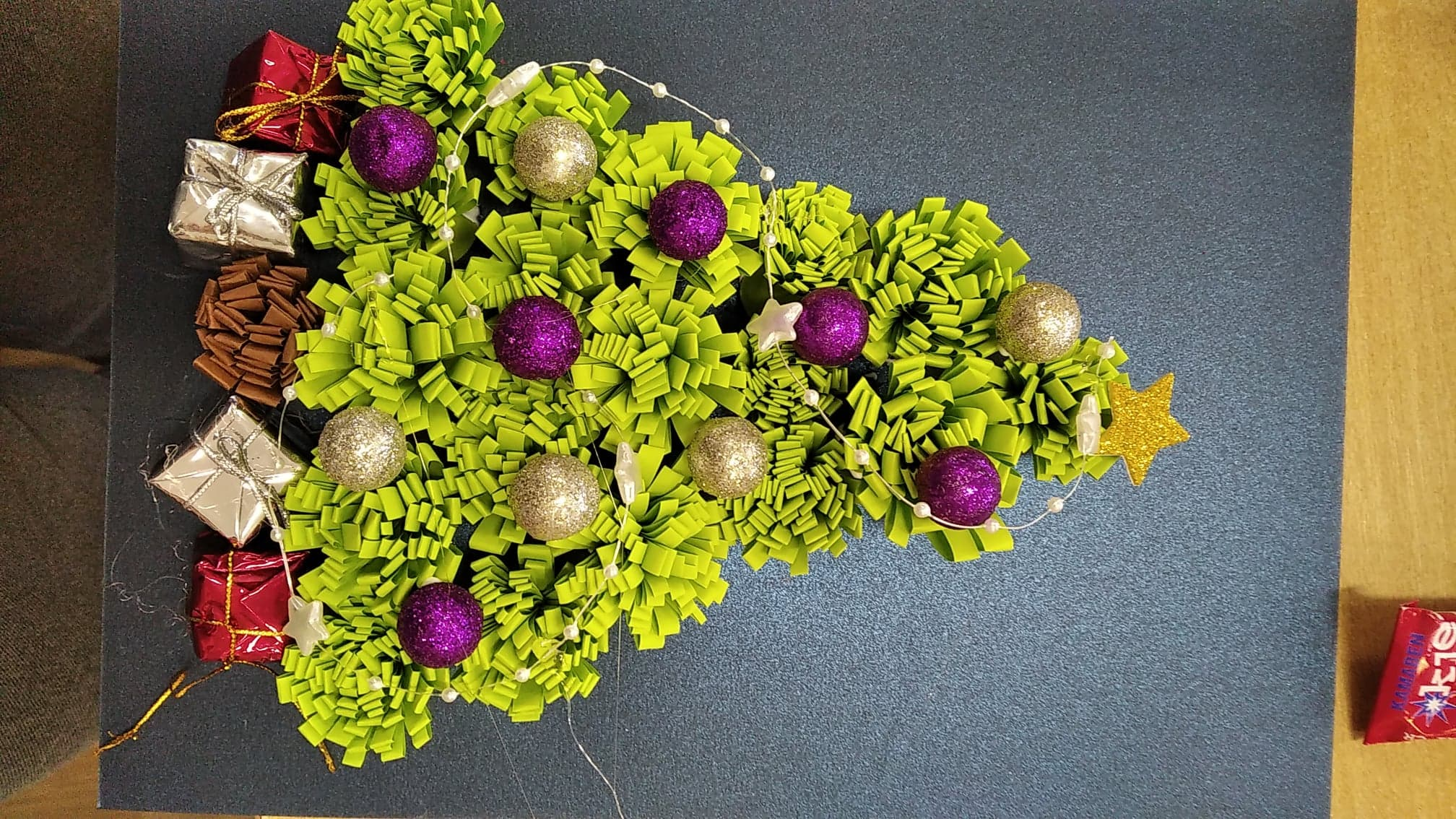 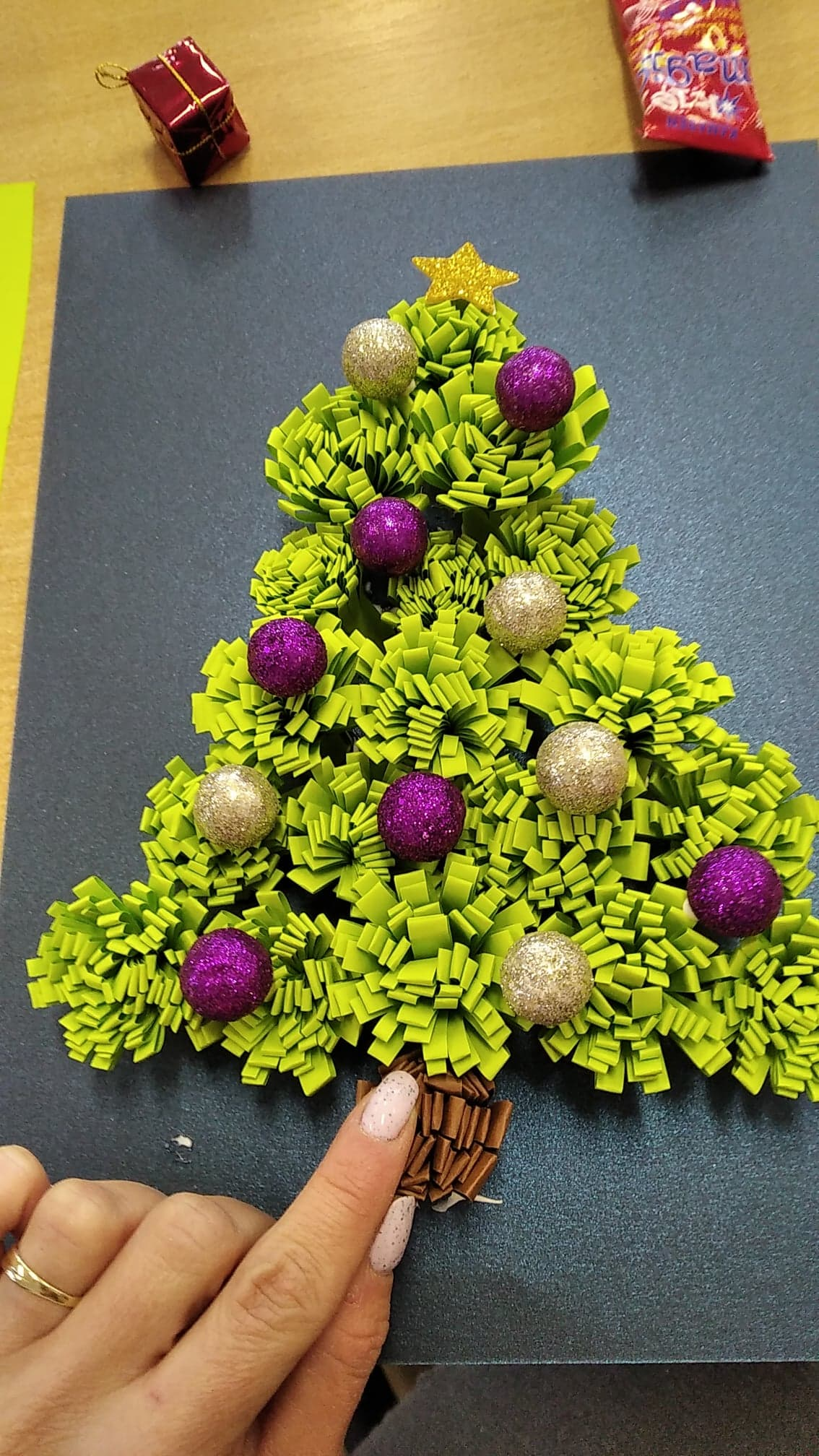